Module 8a
Spotlight 5
by L.A.Nuzhnenko
http://www.youtube.com/watch?v=nUeS6gabSkE
Match the name of the holiday in English and its variant in Russian.
Which of the holidays below do people celebrate in Russia, Great Britain, both?
 
      Christmas Day          Motherland   Defender Day     Spring Bank Holiday  
    New Year’s Day      Boxing Day            Constitution Day      Guy Fawkes Night 
    Victory Day                Trinity
Look at the list of festivals. Which of them do people celebrate in summer/ spring/autumn/winter?
 What countries do people celebrate these holidays in?
Holi
Easter                     
Thanksgiving
Boxing Day
The banana festival
Trinity
Chuseok
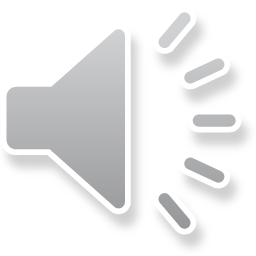 Ex.4, page 97
Speak about the holiday you like most of all. Use the questions as a guide to your speech.
What holiday do you like most of all? Why? 
Do you know the history of this holiday? What is special about this day? How did people start to celebrate this day?
When do you celebrate it? 
How do you prepare for it? 
How do you congratulate your nearest and dearest on this holiday? 
What do you like to get as a present for this celebration?
Do you (Does your mum) cook any special meal on this day? What do you have for holiday dinner?
Write a/an or some. 
 _____rice                            _____apple
_____spaghetti                     _____banana
_____butter                          _____bread
_____egg                              _____spoon
_____milk                            _____salt
_____water                          _____ice cream
_____tea                              _____coffee
Ex.7, page 97
Listen and tick the correct picture.
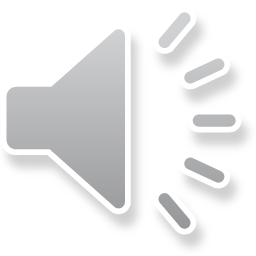 Ex.8, page 97
Listen and repeat.
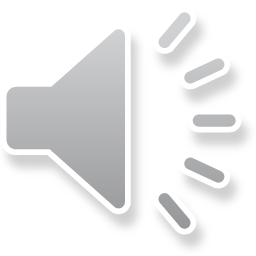 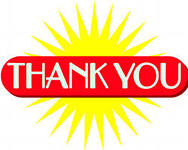 Home task:
Ex. 9, page 97